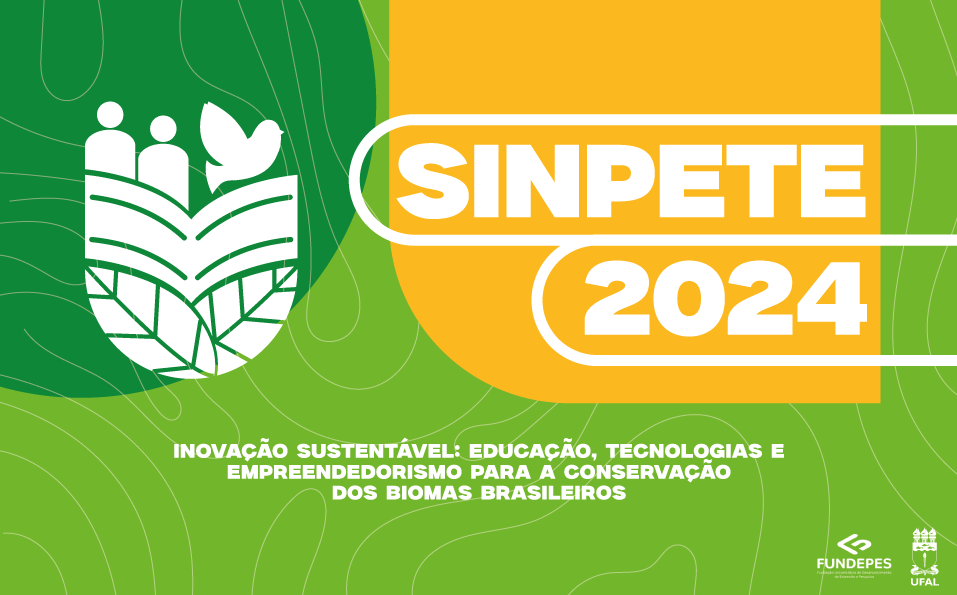 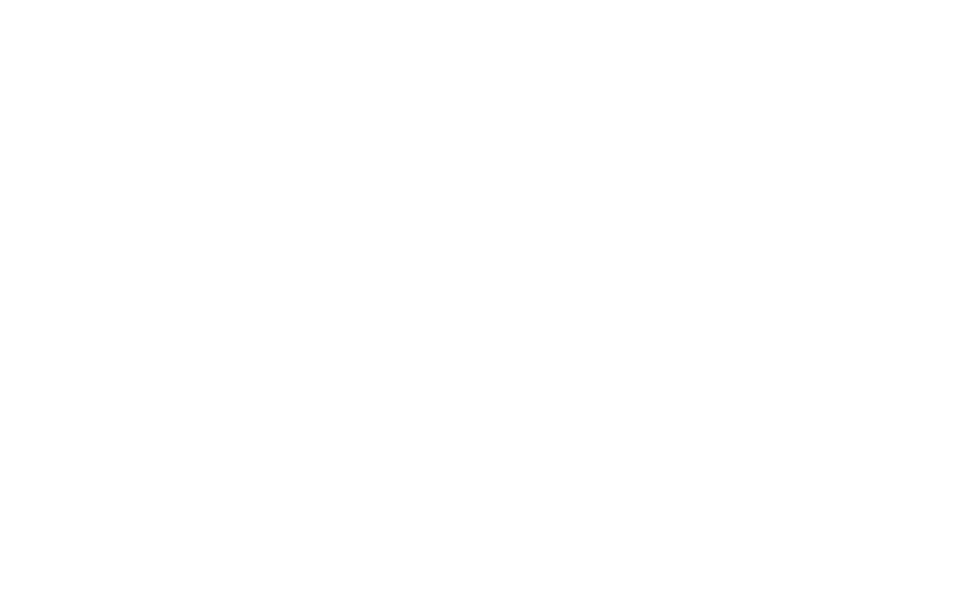 TÍTULO DO TRABALHO
ODS de Abrangência
Nome dos(as) Autores(as)
Xxxxxxxxxxxxxxxxx
Xxxxxxxxxxxxxxxxx
Xxxxxxxxxxxxxxxxx
Xxxxxxxxxxxxxxxxx

Nome da Instituição
xxxxxxxxxxxxxxxxxxxxx
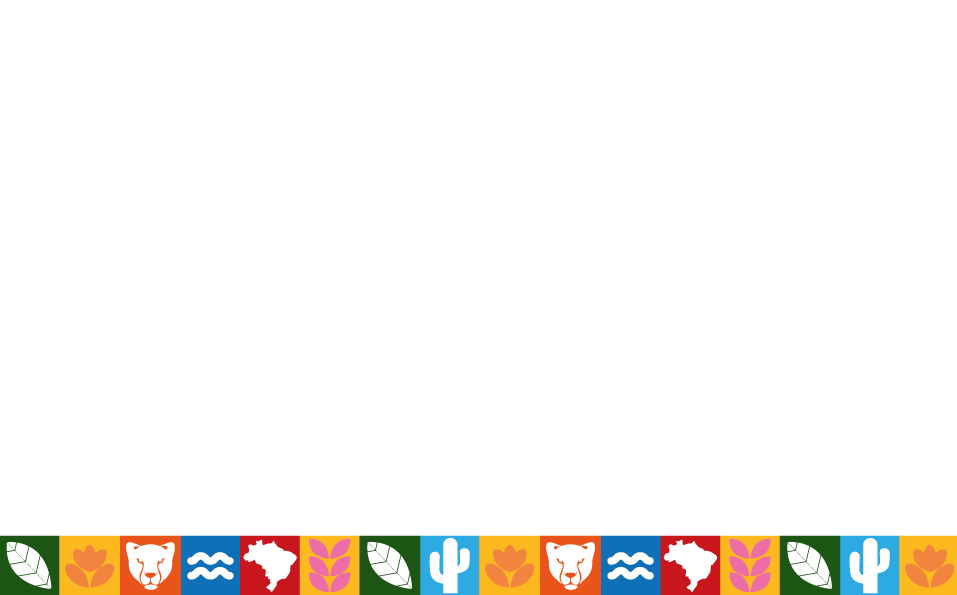 1. INTRODUÇÃO
Lorem ipsum dolor sit amet, consectetur adipiscing elit. Quisque quis ipsum non urna mollis gravida vel vel lorem. Sed fermentum euismod nunc nec rhoncus. Morbi eget sapien elementum tellus dictum ultrices eget eu sapien. Morbi auctor lacus lectus, et aliquet libero efficitur vel. Vivamus eget dolor accumsan, rutrum sem non, porta urna. Aenean laoreet, augue nec mattis viverra, nisl augue suscipit quam, quis commodo quam mauris in arcu. Suspendisse quis ornare elit. Ut laoreet sagittis tortor a egestas. Donec vehicula, purus nec ullamcorper mollis, nibh nunc commodo dolor, sit amet faucibus enim tortor id augue. Curabitur pellentesque neque ut ex consequat tempus. Fusce non lacinia nulla. 
Duis id orci vitae leo convallis laoreet. Nullam non elit vel velit maximus dignissim nec eget dolor. Proin sollicitudin consequat venenatis. Etiam eget feugiat mauris. Donec nec orci id arcu interdum luctus at non urna. Quisque placerat quam ut erat blandit euismod. Sed mi purus, tristique sit amet blandit nec, commodo nec neque. Aenean posuere urna sit amet ante facilisis, sit amet commodo odio imperdiet. Vestibulum imperdiet pulvinar arcu vel malesuada. Maecenas a metus est. Etiam id augue in ipsum placerat porta consectetur sed odio.
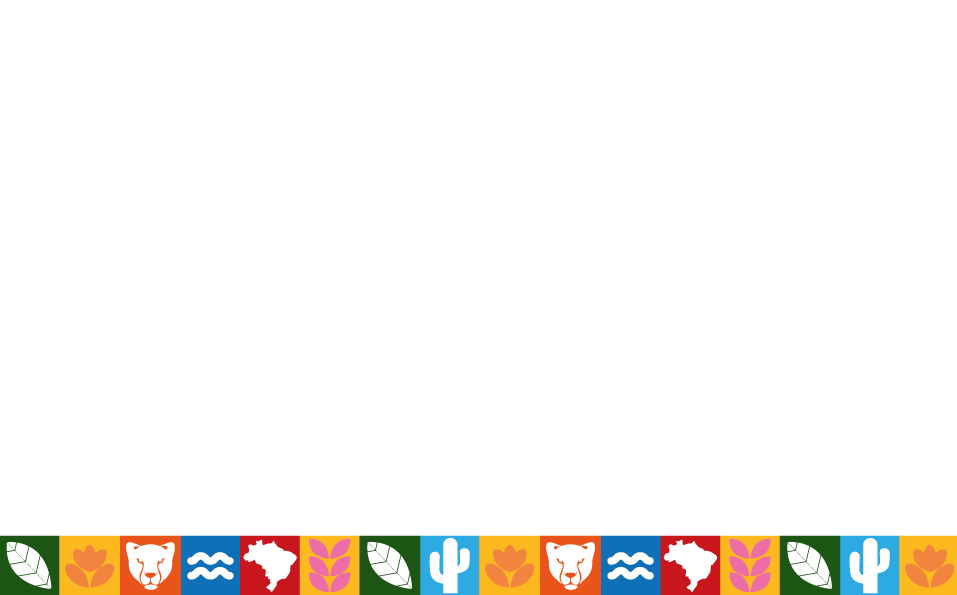 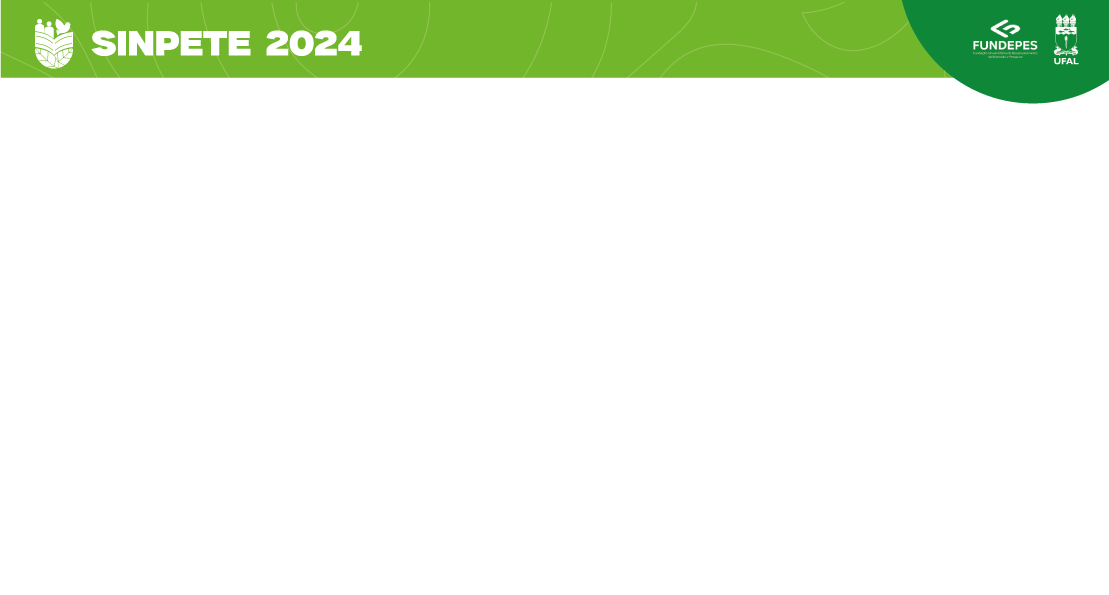 2. METODOLOGIA
Lorem ipsum dolor sit amet, consectetur adipiscing elit. Quisque quis ipsum non urna mollis gravida vel vel lorem. Sed fermentum euismod nunc nec rhoncus. Morbi eget sapien elementum tellus dictum ultrices eget eu sapien. Morbi auctor lacus lectus, et aliquet libero efficitur vel. Vivamus eget dolor accumsan, rutrum sem non, porta urna. Aenean laoreet, augue nec mattis viverra, nisl augue suscipit quam, quis commodo quam mauris in arcu. Suspendisse quis ornare elit. Ut laoreet sagittis tortor a egestas. Donec vehicula, purus nec ullamcorper mollis, nibh nunc commodo dolor, sit amet faucibus enim tortor id augue. Curabitur pellentesque neque ut ex consequat tempus. Fusce non lacinia nulla. 
Duis id orci vitae leo convallis laoreet. Nullam non elit vel velit maximus dignissim nec eget dolor. Proin sollicitudin consequat venenatis. Etiam eget feugiat mauris. Donec nec orci id arcu interdum luctus at non urna. Quisque placerat quam ut erat blandit euismod. Sed mi purus, tristique sit amet blandit nec, commodo nec neque. Aenean posuere urna sit amet ante facilisis, sit amet commodo odio imperdiet. Vestibulum imperdiet pulvinar arcu vel malesuada. Maecenas a metus est. Etiam id augue in ipsum placerat porta consectetur sed odio.
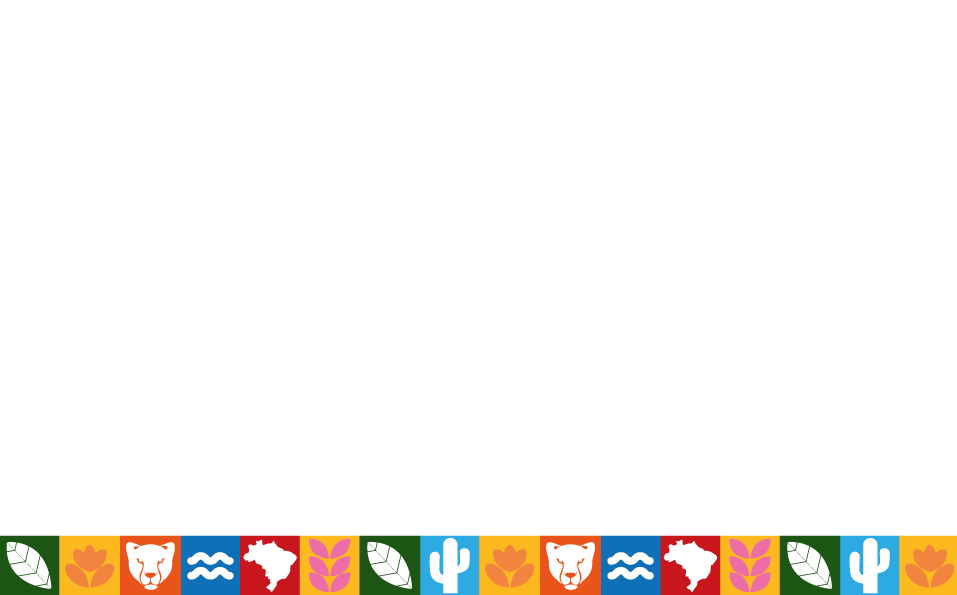 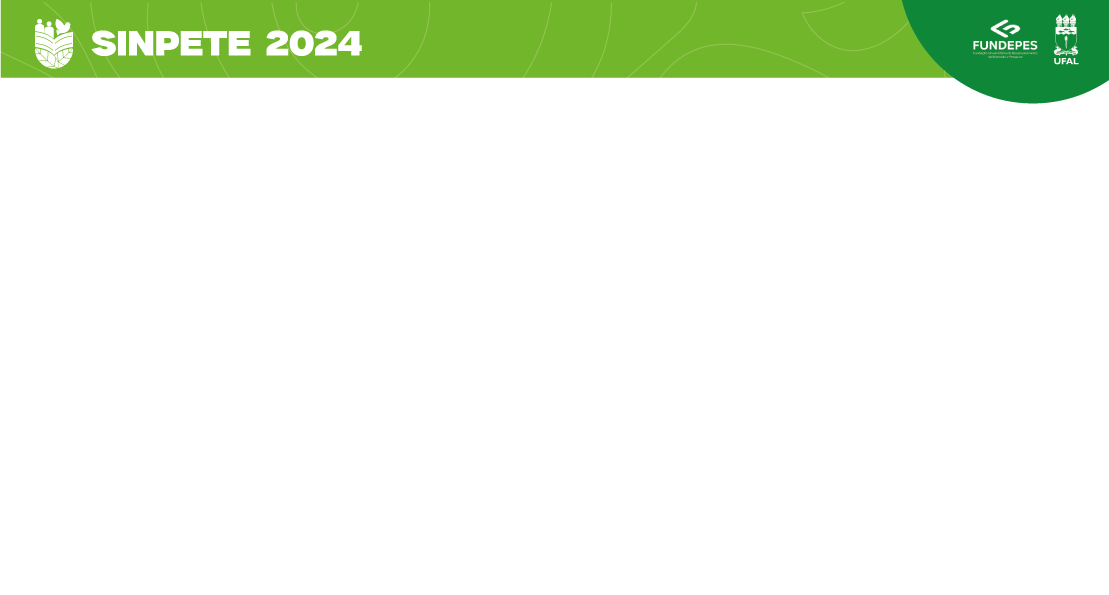 3. RESULTADOS E DISCUSSÃO
Lorem ipsum dolor sit amet, consectetur adipiscing elit. Quisque quis ipsum non urna mollis gravida vel vel lorem. Sed fermentum euismod nunc nec rhoncus. Morbi eget sapien elementum tellus dictum ultrices eget eu sapien. Morbi auctor lacus lectus, et aliquet libero efficitur vel. Vivamus eget dolor accumsan, rutrum sem non, porta urna. Aenean laoreet, augue nec mattis viverra, nisl augue suscipit quam, quis commodo quam mauris in arcu. Suspendisse quis ornare elit. Ut laoreet sagittis tortor a egestas. Donec vehicula, purus nec ullamcorper mollis, nibh nunc commodo dolor, sit amet faucibus enim tortor id augue. Curabitur pellentesque neque ut ex consequat tempus. Fusce non lacinia nulla. 
Duis id orci vitae leo convallis laoreet. Nullam non elit vel velit maximus dignissim nec eget dolor. Proin sollicitudin consequat venenatis. Etiam eget feugiat mauris. Donec nec orci id arcu interdum luctus at non urna. Quisque placerat quam ut erat blandit euismod. Sed mi purus, tristique sit amet blandit nec, commodo nec neque. Aenean posuere urna sit amet ante facilisis, sit amet commodo odio imperdiet. Vestibulum imperdiet pulvinar arcu vel malesuada. Maecenas a metus est. Etiam id augue in ipsum placerat porta consectetur sed odio.
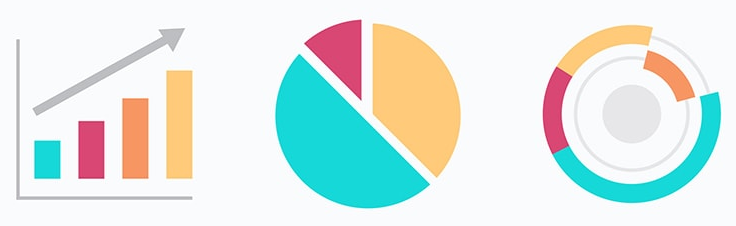 Rhoncus. Morbi eget sapien elementum tellus dictum ultrices eget eu sapien. Morbi auctor lacus lectus, et aliquet libero efficitur
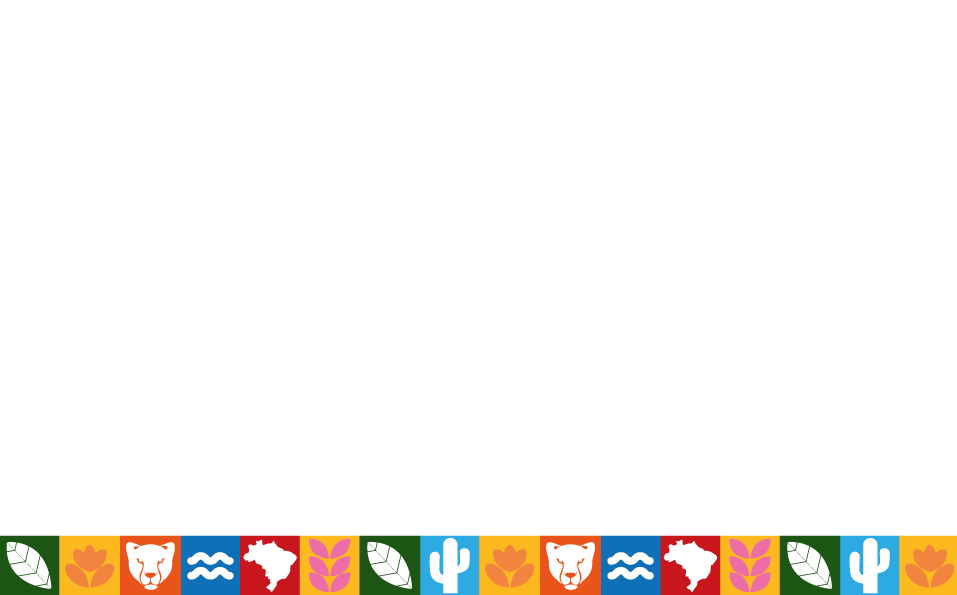 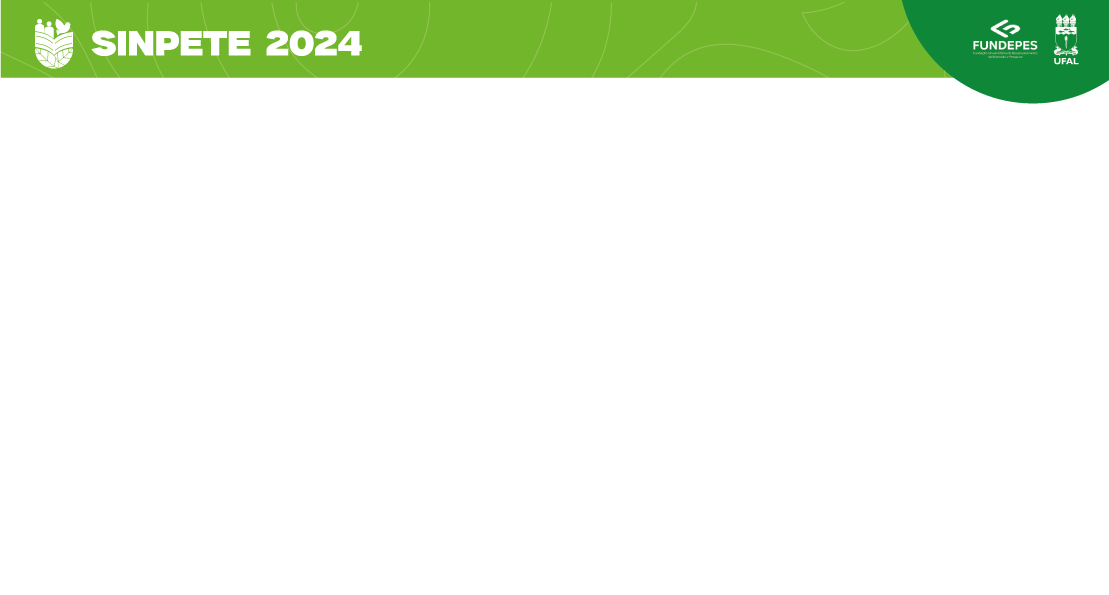 4. CONSIDERAÇÕES FINAIS
Lorem ipsum dolor sit amet, consectetur adipiscing elit. Quisque quis ipsum non urna mollis gravida vel vel lorem. Sed fermentum euismod nunc nec rhoncus. Morbi eget sapien elementum tellus dictum ultrices eget eu sapien. Morbi auctor lacus lectus, et aliquet libero efficitur vel. Vivamus eget dolor accumsan, rutrum sem non, porta urna. Aenean laoreet, augue nec mattis viverra, nisl augue suscipit quam, quis commodo quam mauris in arcu. Suspendisse quis ornare elit. Ut laoreet sagittis tortor a egestas. Donec vehicula, purus nec ullamcorper mollis, nibh nunc commodo dolor, sit amet faucibus enim tortor id augue. Curabitur pellentesque neque ut ex consequat tempus. Fusce non lacinia nulla. 
Duis id orci vitae leo convallis laoreet. Nullam non elit vel velit maximus dignissim nec eget dolor. Proin sollicitudin consequat venenatis. Etiam eget feugiat mauris. Donec nec orci id arcu interdum luctus at non urna. Quisque placerat quam ut erat blandit euismod. Sed mi purus, tristique sit amet blandit nec, commodo nec neque. Aenean posuere urna sit amet ante facilisis, sit amet commodo odio imperdiet. Vestibulum imperdiet pulvinar arcu vel malesuada. Maecenas a metus est. Etiam id augue in ipsum placerat porta consectetur sed odio.
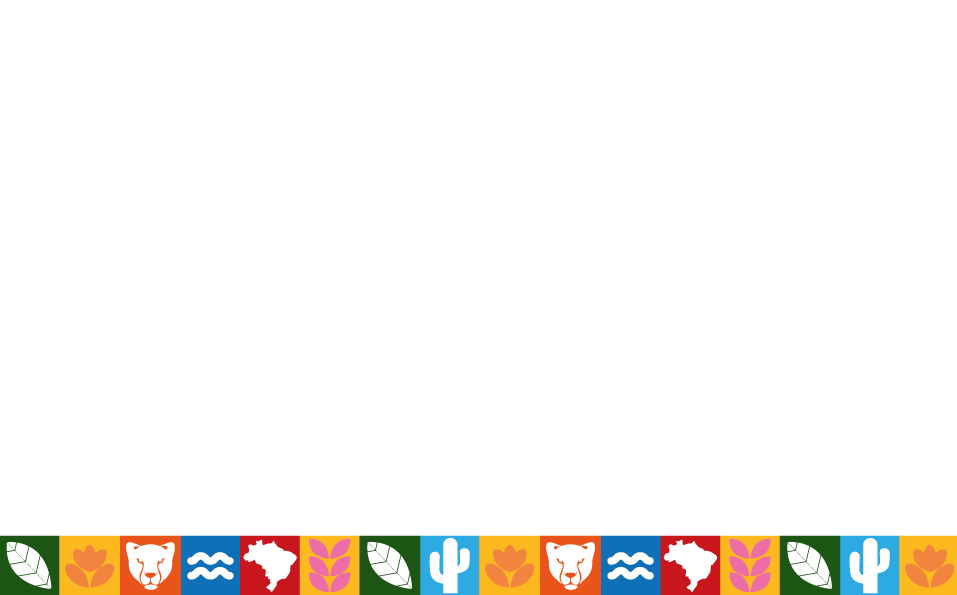 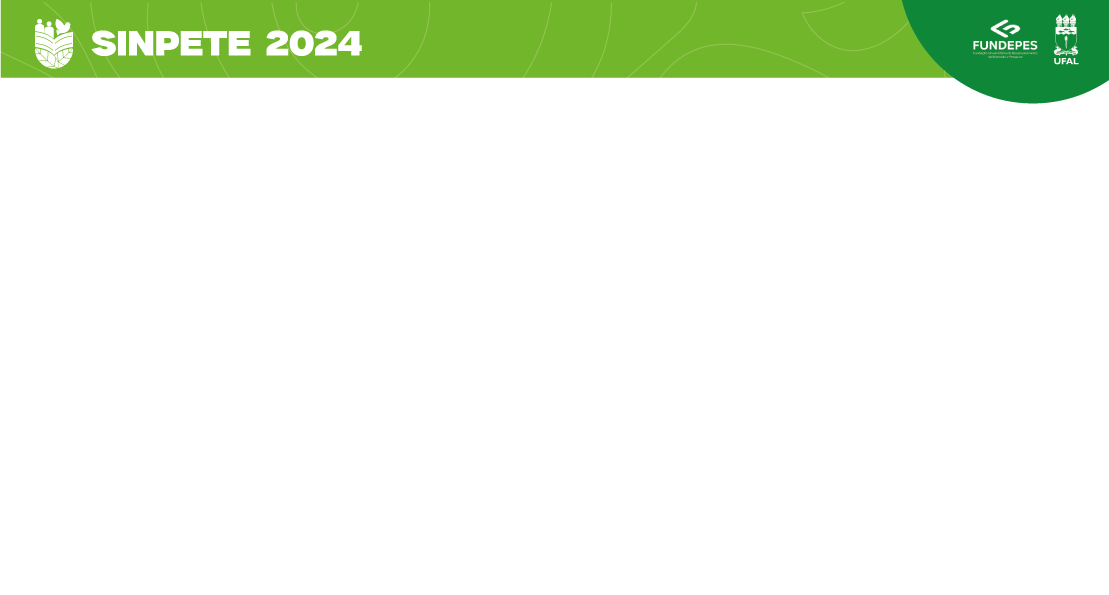 5. REFERÊNCIAS
Lorem ipsum dolor sit amet, consectetur adipiscing elit. Quisque quis ipsum non urna mollis gravida vel vel lorem. Sed fermentum euismod nunc nec rhoncus. Morbi eget sapien elementum tellus dictum ultrices eget eu sapien. Morbi auctor lacus lectus, et aliquet libero efficitur vel. Vivamus eget dolor accumsan, rutrum sem non, porta urna. Aenean laoreet, augue nec mattis viverra, nisl augue suscipit quam, quis commodo quam mauris in arcu. Suspendisse quis ornare elit. Ut laoreet sagittis tortor a egestas. Donec vehicula, purus nec ullamcorper mollis, nibh nunc commodo dolor, sit amet faucibus enim tortor id augue. Curabitur pellentesque neque ut ex consequat tempus. Fusce non lacinia nulla. 
Duis id orci vitae leo convallis laoreet. Nullam non elit vel velit maximus dignissim nec eget dolor. Proin sollicitudin consequat venenatis. Etiam eget feugiat mauris. Donec nec orci id arcu interdum luctus at non urna. Quisque placerat quam ut erat blandit euismod. Sed mi purus, tristique sit amet blandit nec, commodo nec neque. Aenean posuere urna sit amet ante facilisis, sit amet commodo odio imperdiet. Vestibulum imperdiet pulvinar arcu vel malesuada. Maecenas a metus est. Etiam id augue in ipsum placerat porta consectetur sed odio.
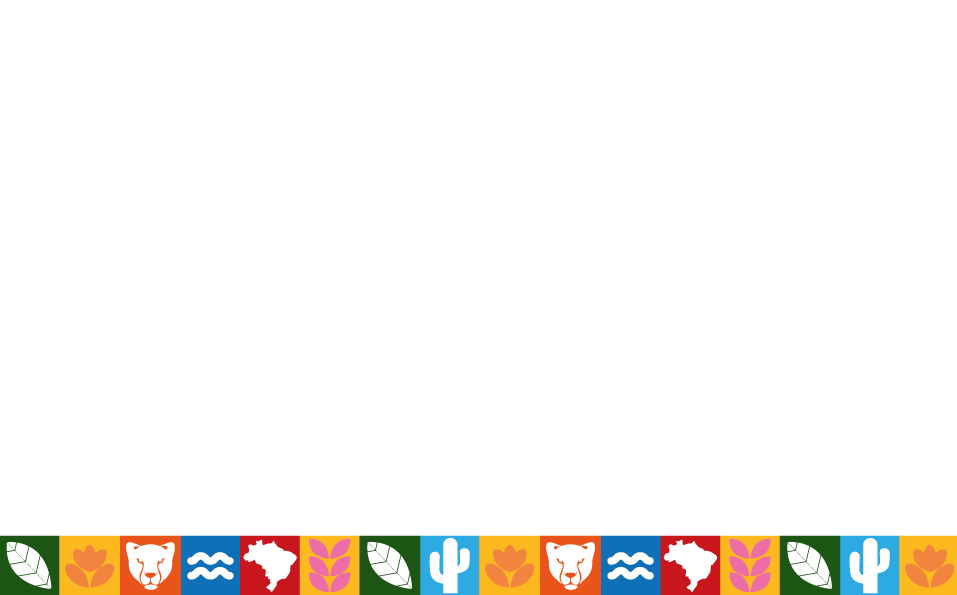 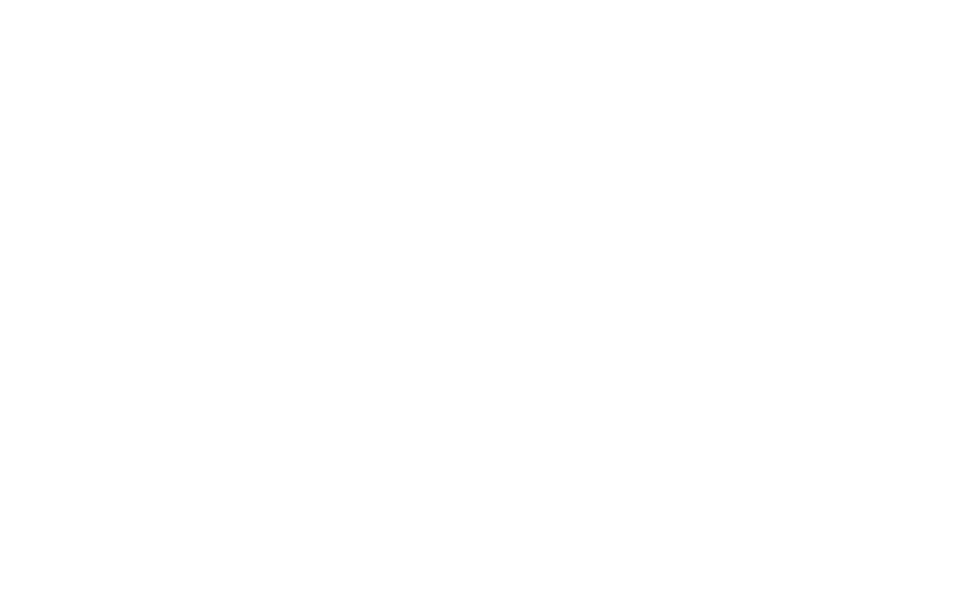 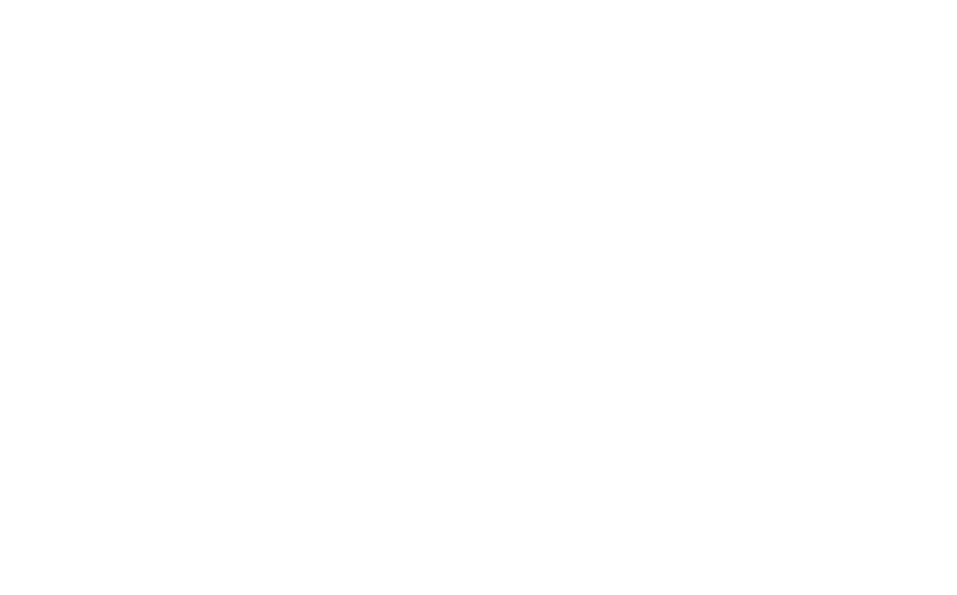 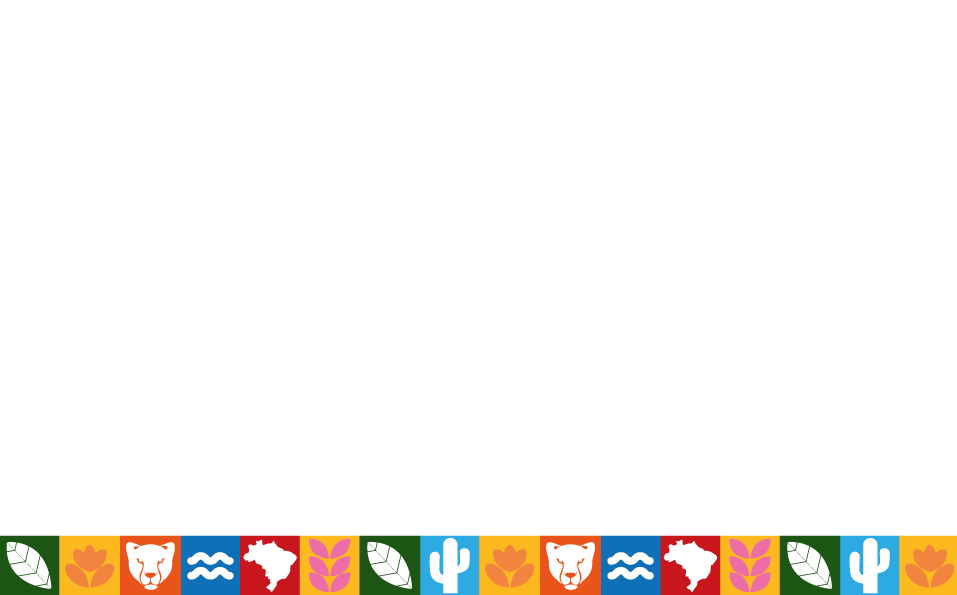